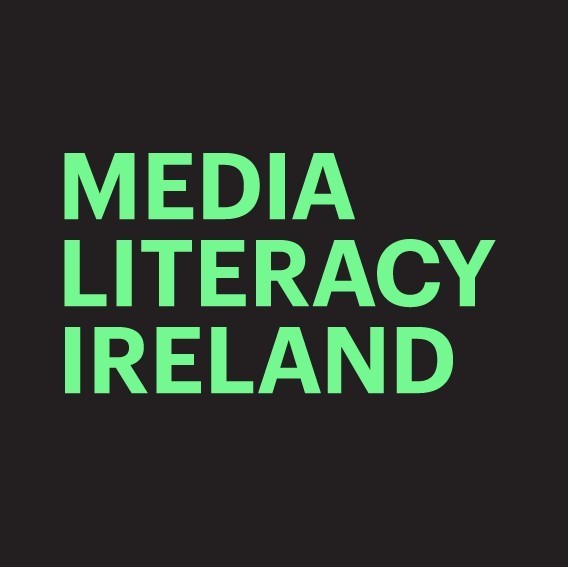 MLI Workstreams for 2023
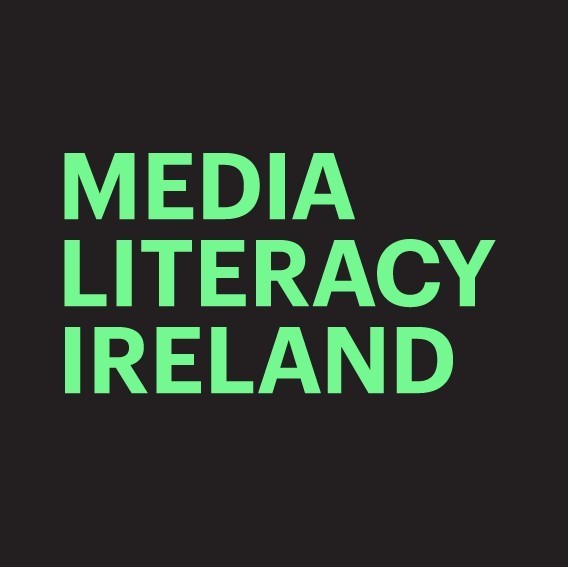 MLI Priority Topics for 2023
Topic 1: Critical Understanding
Addressing matters such as countering Disinformation, improving trust in media, journalists as curators of information in our society, agendas and interests, business models.
Topic 2: Creative Participation
Addressing matters such as production techniques, story-telling etc.
Topic 3: Digital Citizenship 
Addressing matters such as ethical and effective participation, digital civility.
[Speaker Notes: Welcome to the Group. Over 100 on WGP which is about half of the entire membership. 
As a informal alliance of people and orgs, MLI depends on the voluntary support of members to achieve things. WGP acts as a kind of platform for discussion about what MLI has done and could be doing  - what the future might look like. It’s also a platform for members to make suggestions for new activities and to volunteer to work with others on specific tasks or activities. This meeting takes place before the SG meeting so that any ideas or proposals that we come up with here can be brought to SG for endorsement. 
V quick intro – literally your name and your organisation. Would encourage you all to look at the membership section of the website to find out more about other members there and maybe update your own bio. Please use the chat function on the side to raise points /  make comments and do feel free to raise hand too to speak. If any of you have a piece of MIL work that you would like to share with the group, I hope we will have some time at the end to open up the floor so if you want to take the mike so to speak, please let me know by putting your name in the chat box or raising your hand. 

Let me know if you have any AOB’s please. 
Coordinate: To be the acknowledged first port of call to provide support and advice for media literacy stakeholders (national and international).
Communicate: To foster discussion and debate around all aspects of MIL in Ireland with a view to helping to identify emerging issues, gaps in provision, opportunities for collaboration. 
Innovate: To inspire, encourage and facilitate the development of new MIL projects, programmes and interventions, and encourage evaluation and sustainability.
Promote: To use the strength, reach and expertise of MLI members to collectively highlight media literacy related issues and sign-post to sources of support via multi-stakeholder public awareness campaigns.]
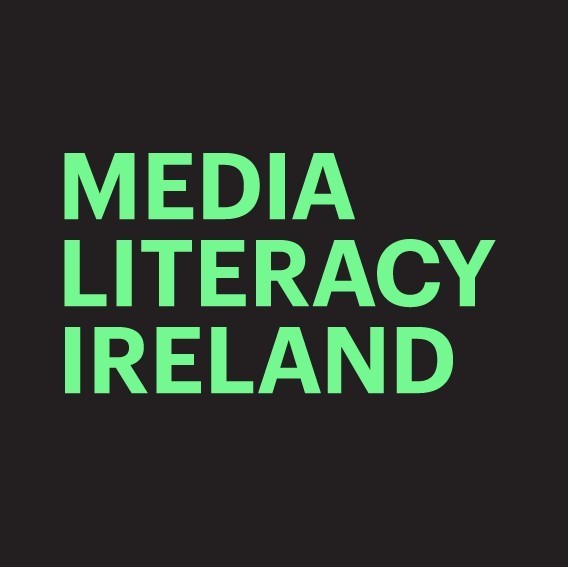 MLI Priority Topics mapped to Desired Outcomes / Skills under BAI Media Literacy Competency Areas
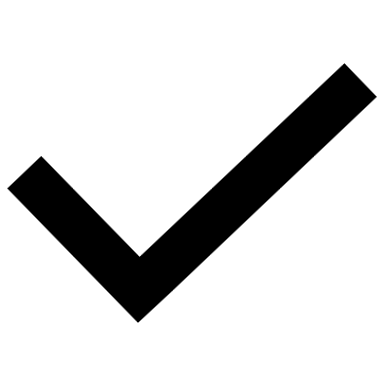 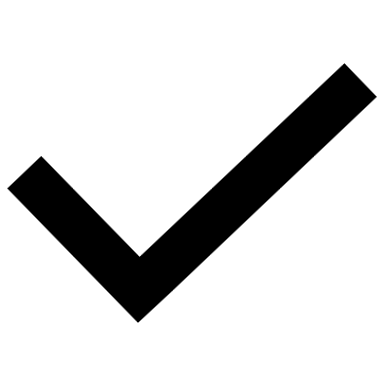 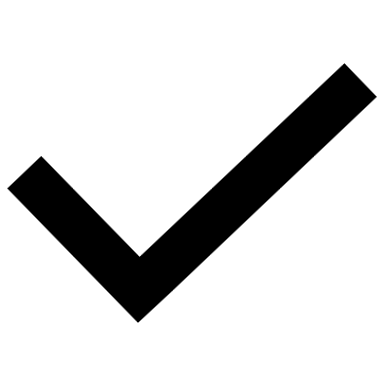 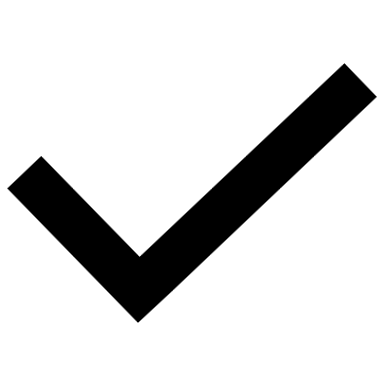 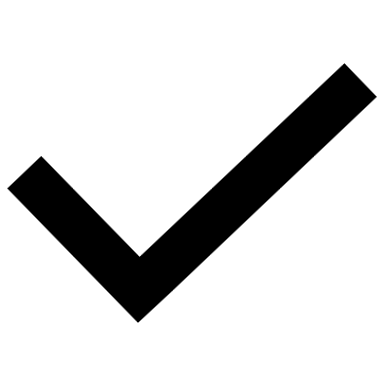 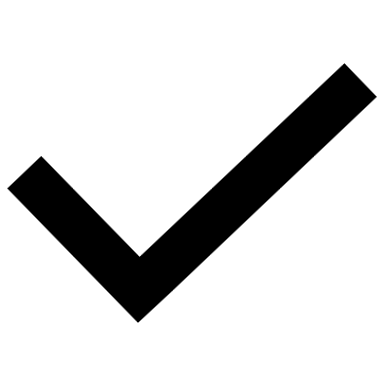 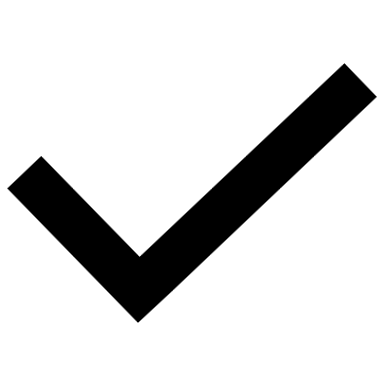 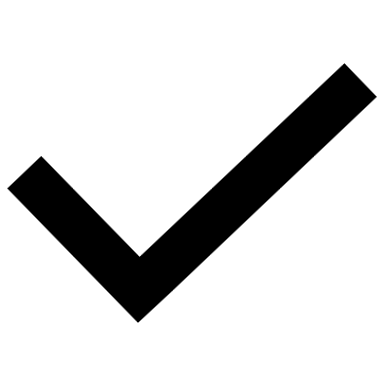 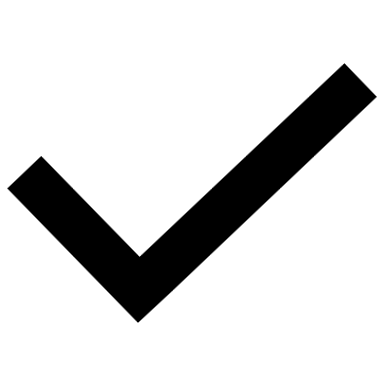 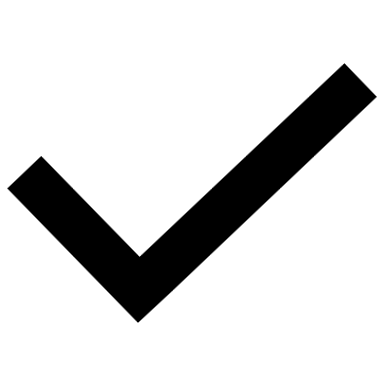 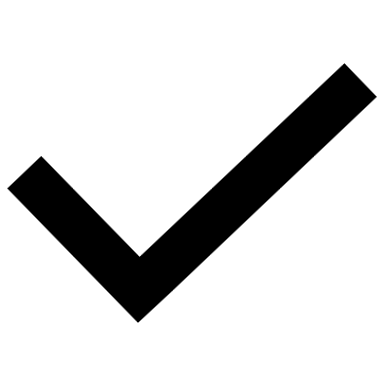 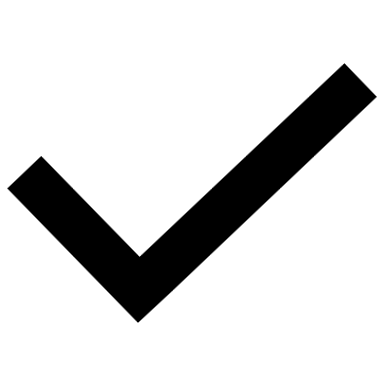 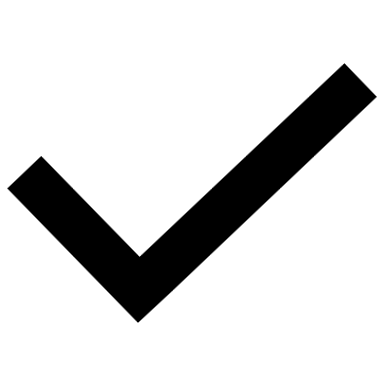 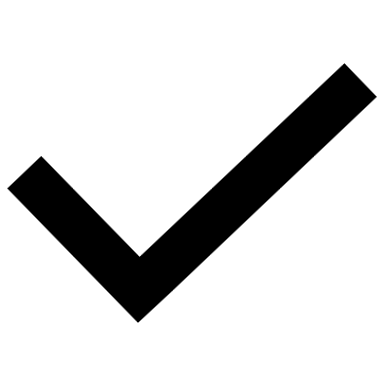 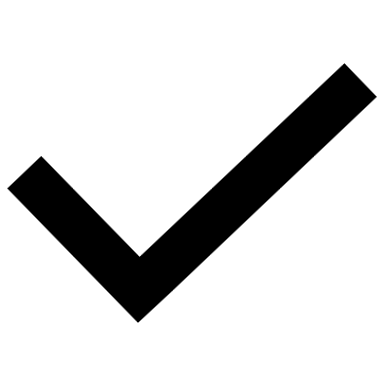 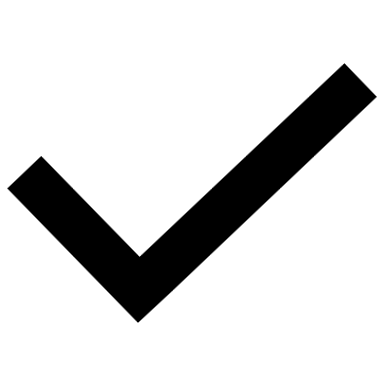 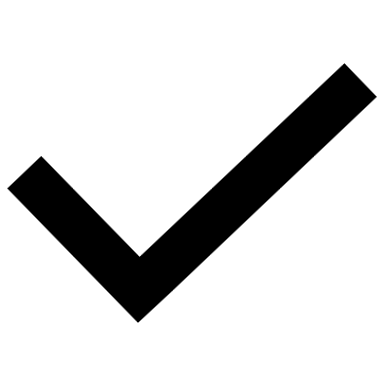 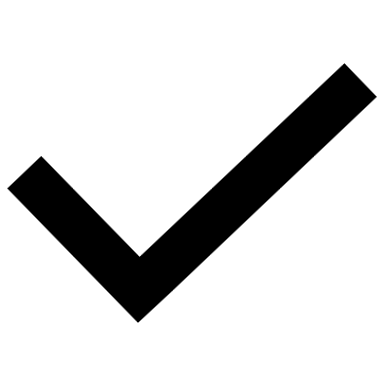 [Speaker Notes: Welcome to the Group. Over 100 on WGP which is about half of the entire membership. 
As a informal alliance of people and orgs, MLI depends on the voluntary support of members to achieve things. WGP acts as a kind of platform for discussion about what MLI has done and could be doing  - what the future might look like. It’s also a platform for members to make suggestions for new activities and to volunteer to work with others on specific tasks or activities. This meeting takes place before the SG meeting so that any ideas or proposals that we come up with here can be brought to SG for endorsement. 
V quick intro – literally your name and your organisation. Would encourage you all to look at the membership section of the website to find out more about other members there and maybe update your own bio. Please use the chat function on the side to raise points /  make comments and do feel free to raise hand too to speak. If any of you have a piece of MIL work that you would like to share with the group, I hope we will have some time at the end to open up the floor so if you want to take the mike so to speak, please let me know by putting your name in the chat box or raising your hand. 

Let me know if you have any AOB’s please. 
Coordinate: To be the acknowledged first port of call to provide support and advice for media literacy stakeholders (national and international).
Communicate: To foster discussion and debate around all aspects of MIL in Ireland with a view to helping to identify emerging issues, gaps in provision, opportunities for collaboration. 
Innovate: To inspire, encourage and facilitate the development of new MIL projects, programmes and interventions, and encourage evaluation and sustainability.
Promote: To use the strength, reach and expertise of MLI members to collectively highlight media literacy related issues and sign-post to sources of support via multi-stakeholder public awareness campaigns.]
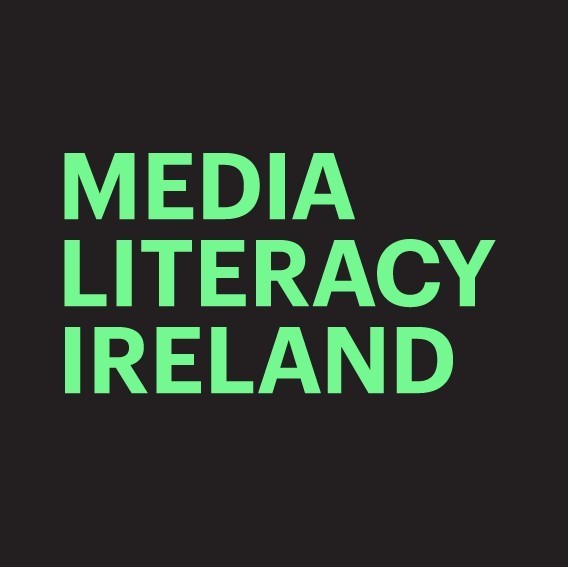 MLI Priority Topics mapped to Desired Outcomes / Skills under BAI Media Literacy Competency Areas
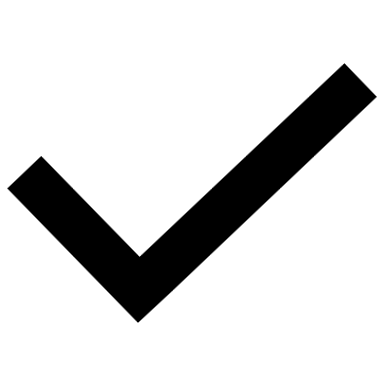 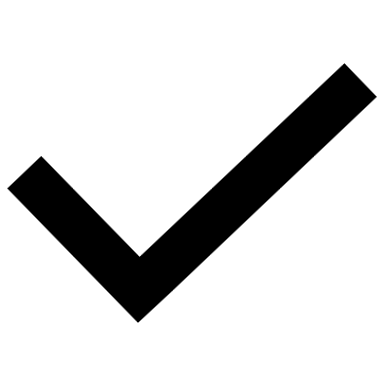 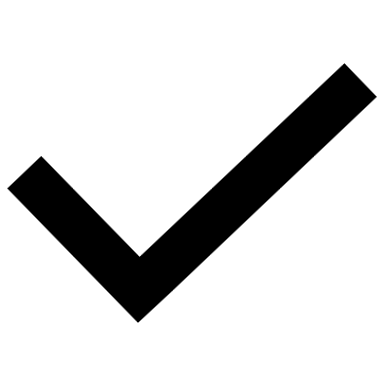 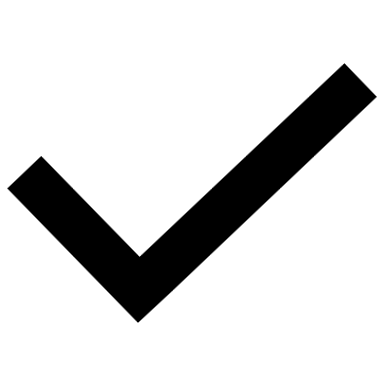 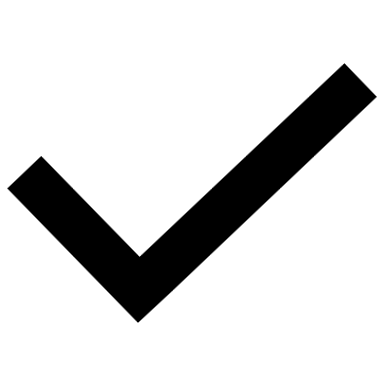 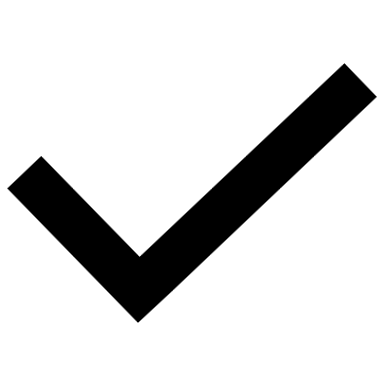 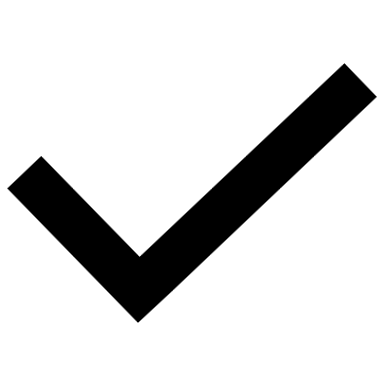 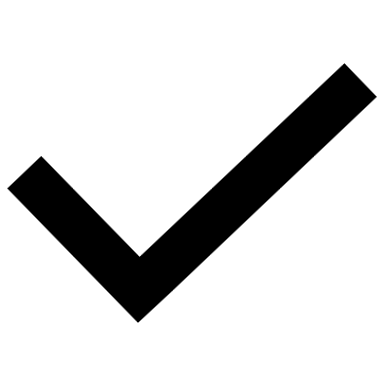 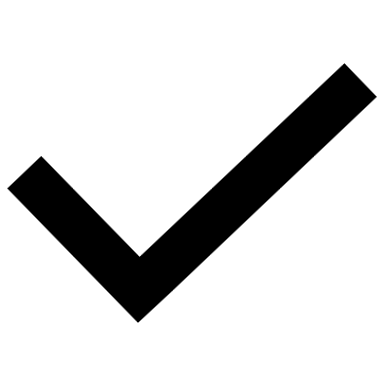 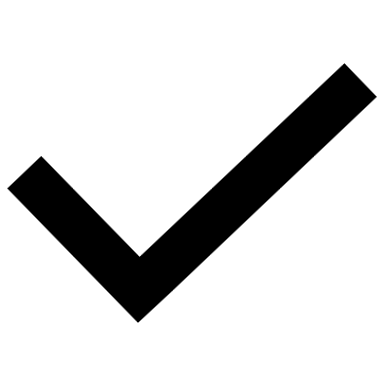 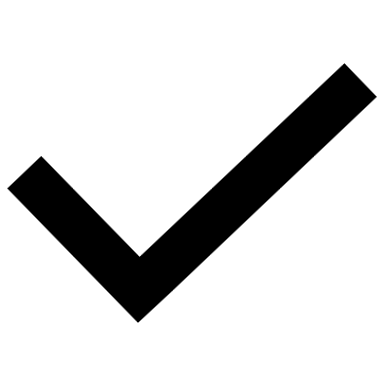 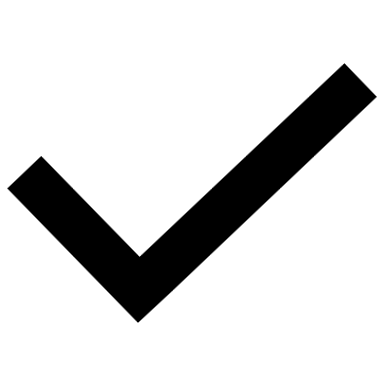 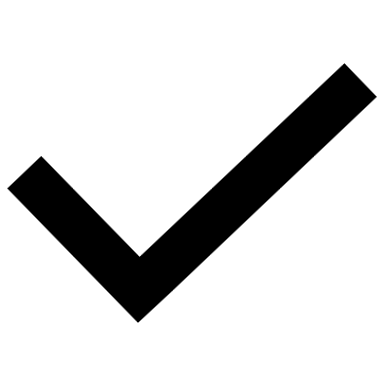 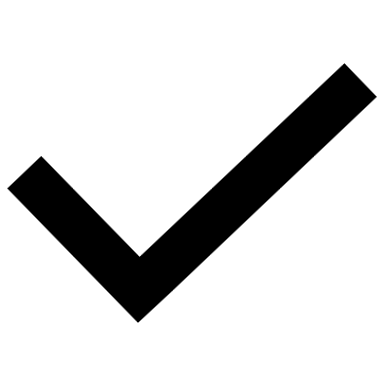 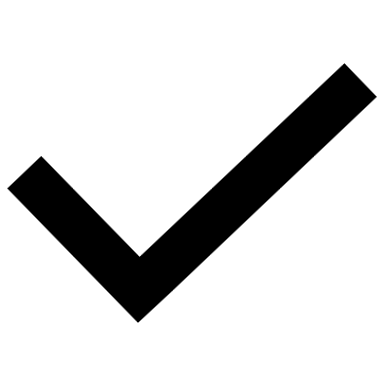 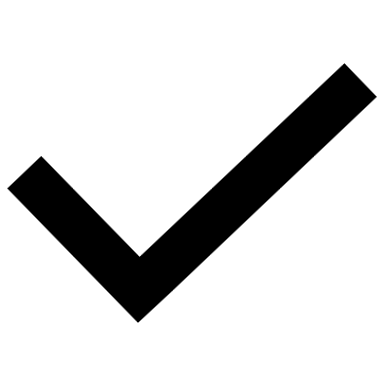 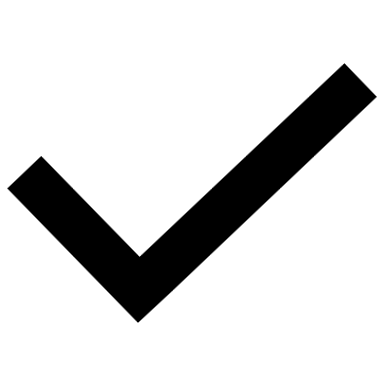 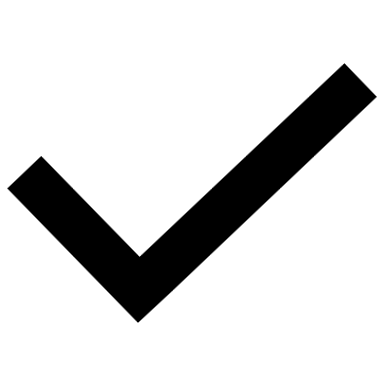 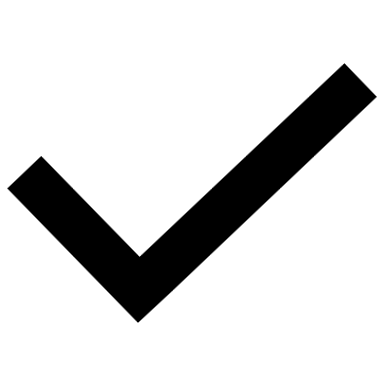 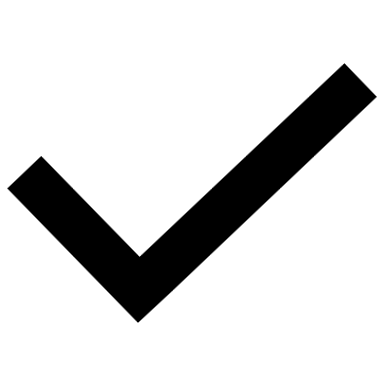 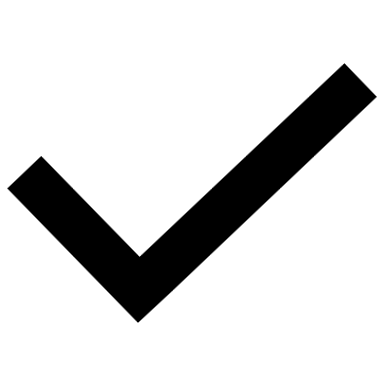 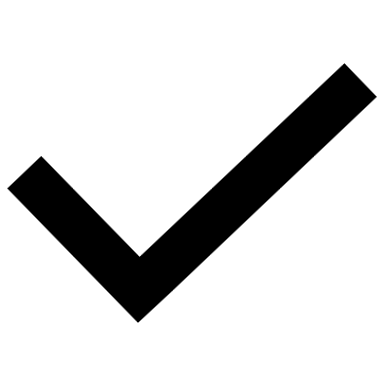 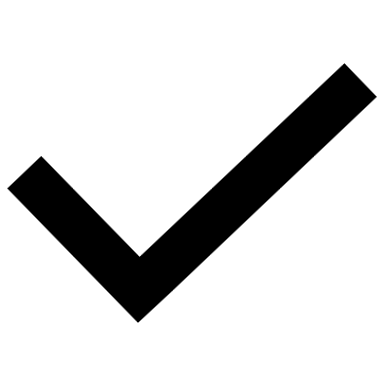 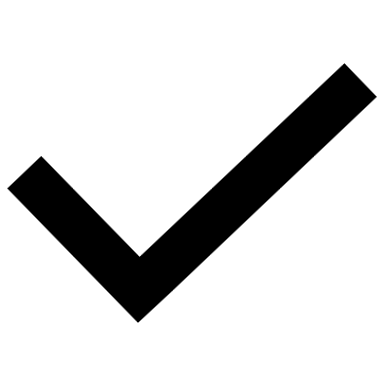 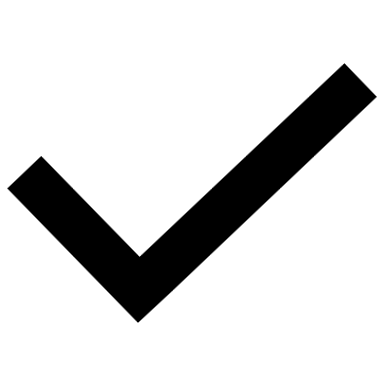 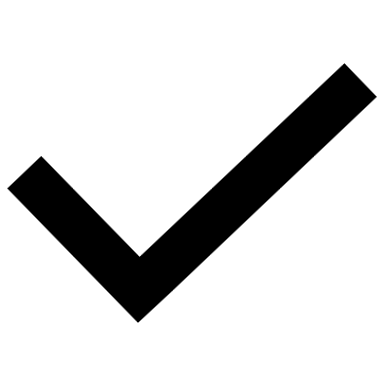 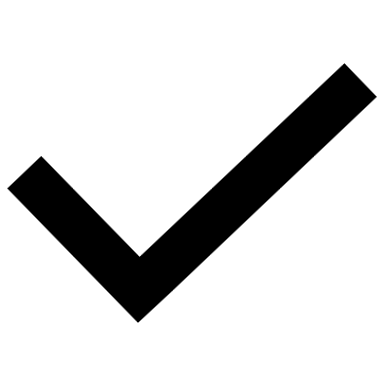 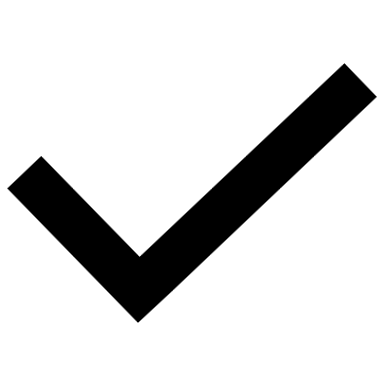 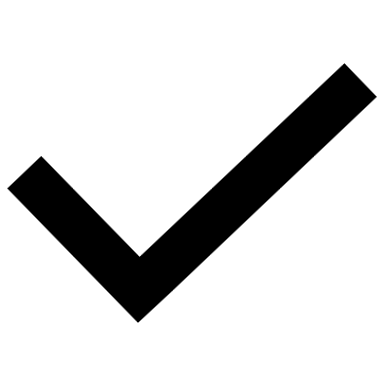 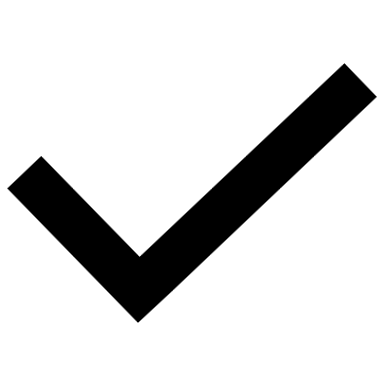 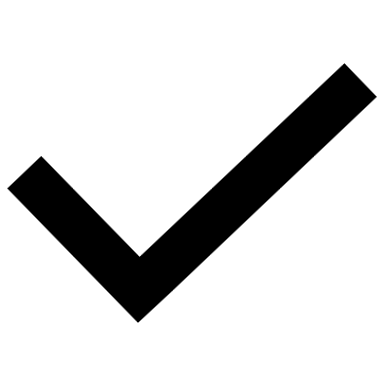 [Speaker Notes: Welcome to the Group. Over 100 on WGP which is about half of the entire membership. 
As a informal alliance of people and orgs, MLI depends on the voluntary support of members to achieve things. WGP acts as a kind of platform for discussion about what MLI has done and could be doing  - what the future might look like. It’s also a platform for members to make suggestions for new activities and to volunteer to work with others on specific tasks or activities. This meeting takes place before the SG meeting so that any ideas or proposals that we come up with here can be brought to SG for endorsement. 
V quick intro – literally your name and your organisation. Would encourage you all to look at the membership section of the website to find out more about other members there and maybe update your own bio. Please use the chat function on the side to raise points /  make comments and do feel free to raise hand too to speak. If any of you have a piece of MIL work that you would like to share with the group, I hope we will have some time at the end to open up the floor so if you want to take the mike so to speak, please let me know by putting your name in the chat box or raising your hand. 

Let me know if you have any AOB’s please. 
Coordinate: To be the acknowledged first port of call to provide support and advice for media literacy stakeholders (national and international).
Communicate: To foster discussion and debate around all aspects of MIL in Ireland with a view to helping to identify emerging issues, gaps in provision, opportunities for collaboration. 
Innovate: To inspire, encourage and facilitate the development of new MIL projects, programmes and interventions, and encourage evaluation and sustainability.
Promote: To use the strength, reach and expertise of MLI members to collectively highlight media literacy related issues and sign-post to sources of support via multi-stakeholder public awareness campaigns.]
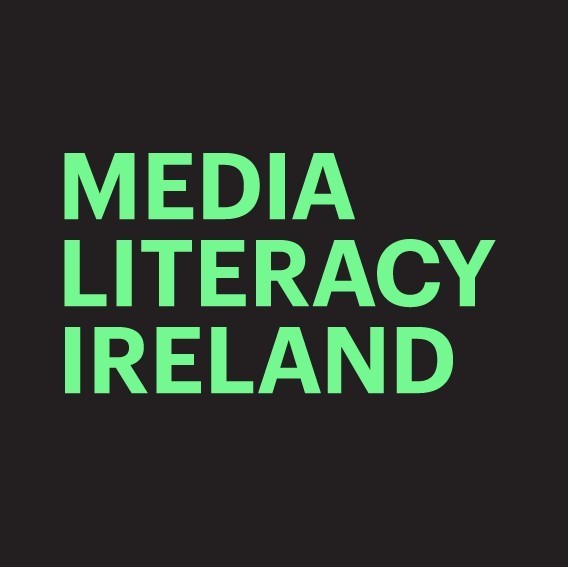 MLI Priority Topics mapped to Desired Outcomes / Skills under BAI Media Literacy Competency Areas
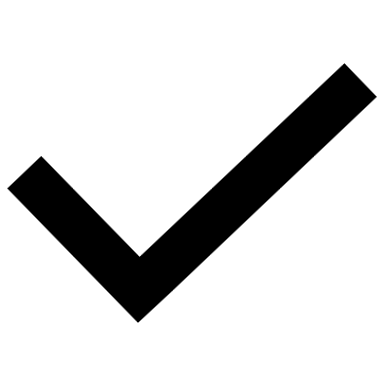 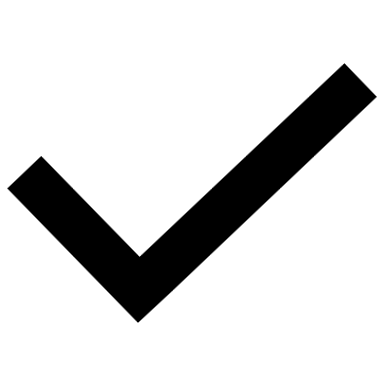 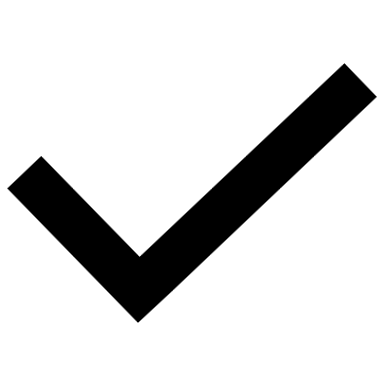 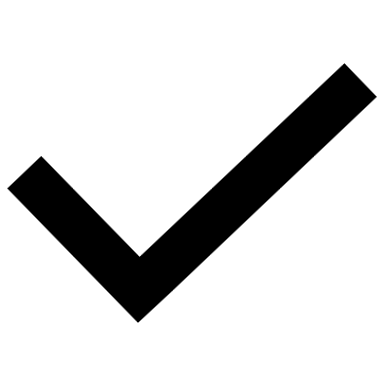 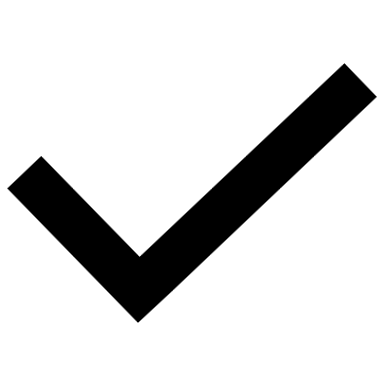 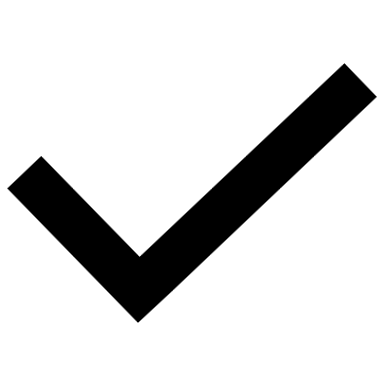 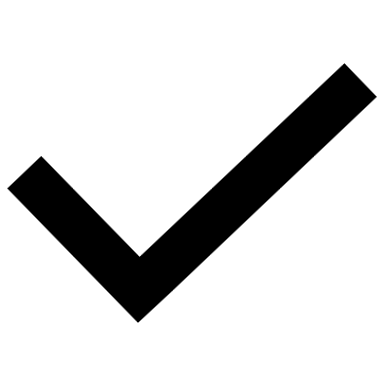 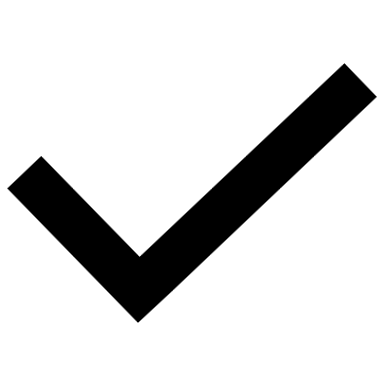 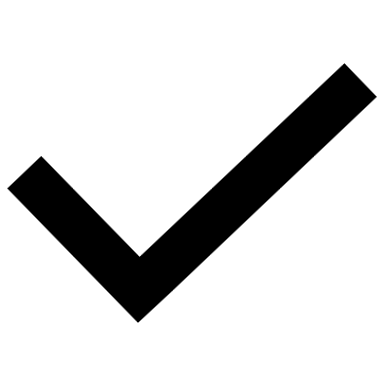 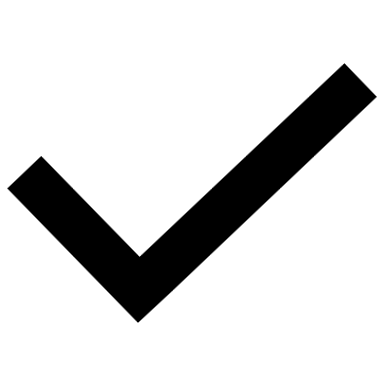 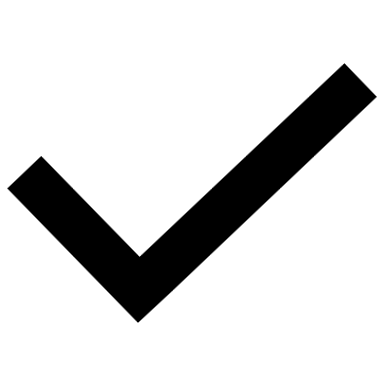 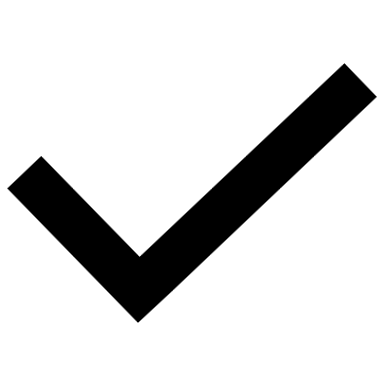 [Speaker Notes: Welcome to the Group. Over 100 on WGP which is about half of the entire membership. 
As a informal alliance of people and orgs, MLI depends on the voluntary support of members to achieve things. WGP acts as a kind of platform for discussion about what MLI has done and could be doing  - what the future might look like. It’s also a platform for members to make suggestions for new activities and to volunteer to work with others on specific tasks or activities. This meeting takes place before the SG meeting so that any ideas or proposals that we come up with here can be brought to SG for endorsement. 
V quick intro – literally your name and your organisation. Would encourage you all to look at the membership section of the website to find out more about other members there and maybe update your own bio. Please use the chat function on the side to raise points /  make comments and do feel free to raise hand too to speak. If any of you have a piece of MIL work that you would like to share with the group, I hope we will have some time at the end to open up the floor so if you want to take the mike so to speak, please let me know by putting your name in the chat box or raising your hand. 

Let me know if you have any AOB’s please. 
Coordinate: To be the acknowledged first port of call to provide support and advice for media literacy stakeholders (national and international).
Communicate: To foster discussion and debate around all aspects of MIL in Ireland with a view to helping to identify emerging issues, gaps in provision, opportunities for collaboration. 
Innovate: To inspire, encourage and facilitate the development of new MIL projects, programmes and interventions, and encourage evaluation and sustainability.
Promote: To use the strength, reach and expertise of MLI members to collectively highlight media literacy related issues and sign-post to sources of support via multi-stakeholder public awareness campaigns.]
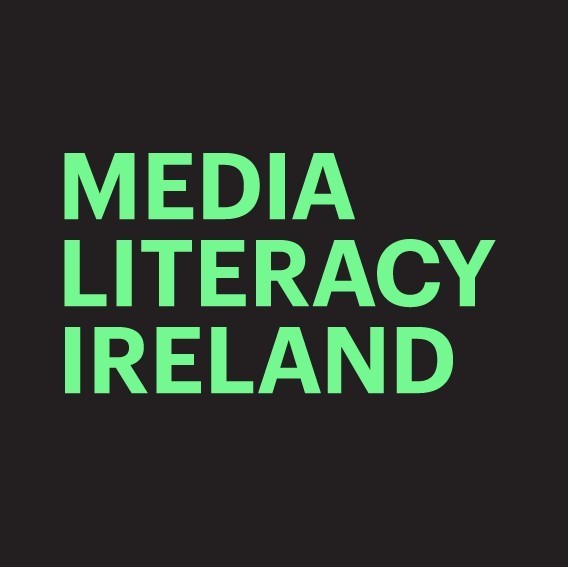 Communication Workstream Tasks for 2023
[Speaker Notes: Welcome to the Group. Over 100 on WGP which is about half of the entire membership. 
As a informal alliance of people and orgs, MLI depends on the voluntary support of members to achieve things. WGP acts as a kind of platform for discussion about what MLI has done and could be doing  - what the future might look like. It’s also a platform for members to make suggestions for new activities and to volunteer to work with others on specific tasks or activities. This meeting takes place before the SG meeting so that any ideas or proposals that we come up with here can be brought to SG for endorsement. 
V quick intro – literally your name and your organisation. Would encourage you all to look at the membership section of the website to find out more about other members there and maybe update your own bio. Please use the chat function on the side to raise points /  make comments and do feel free to raise hand too to speak. If any of you have a piece of MIL work that you would like to share with the group, I hope we will have some time at the end to open up the floor so if you want to take the mike so to speak, please let me know by putting your name in the chat box or raising your hand. 

Let me know if you have any AOB’s please. 
Coordinate: To be the acknowledged first port of call to provide support and advice for media literacy stakeholders (national and international).
Communicate: To foster discussion and debate around all aspects of MIL in Ireland with a view to helping to identify emerging issues, gaps in provision, opportunities for collaboration. 
Innovate: To inspire, encourage and facilitate the development of new MIL projects, programmes and interventions, and encourage evaluation and sustainability.
Promote: To use the strength, reach and expertise of MLI members to collectively highlight media literacy related issues and sign-post to sources of support via multi-stakeholder public awareness campaigns.]
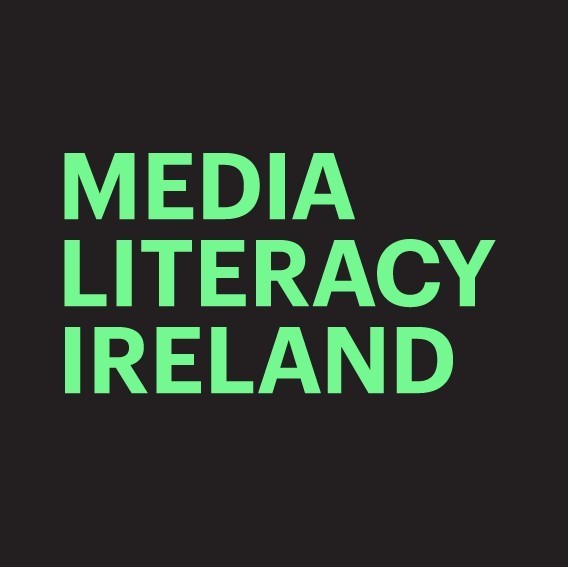 Coordination Workstream Tasks for 2023
[Speaker Notes: Welcome to the Group. Over 100 on WGP which is about half of the entire membership. 
As a informal alliance of people and orgs, MLI depends on the voluntary support of members to achieve things. WGP acts as a kind of platform for discussion about what MLI has done and could be doing  - what the future might look like. It’s also a platform for members to make suggestions for new activities and to volunteer to work with others on specific tasks or activities. This meeting takes place before the SG meeting so that any ideas or proposals that we come up with here can be brought to SG for endorsement. 
V quick intro – literally your name and your organisation. Would encourage you all to look at the membership section of the website to find out more about other members there and maybe update your own bio. Please use the chat function on the side to raise points /  make comments and do feel free to raise hand too to speak. If any of you have a piece of MIL work that you would like to share with the group, I hope we will have some time at the end to open up the floor so if you want to take the mike so to speak, please let me know by putting your name in the chat box or raising your hand. 

Let me know if you have any AOB’s please. 
Coordinate: To be the acknowledged first port of call to provide support and advice for media literacy stakeholders (national and international).
Communicate: To foster discussion and debate around all aspects of MIL in Ireland with a view to helping to identify emerging issues, gaps in provision, opportunities for collaboration. 
Innovate: To inspire, encourage and facilitate the development of new MIL projects, programmes and interventions, and encourage evaluation and sustainability.
Promote: To use the strength, reach and expertise of MLI members to collectively highlight media literacy related issues and sign-post to sources of support via multi-stakeholder public awareness campaigns.]
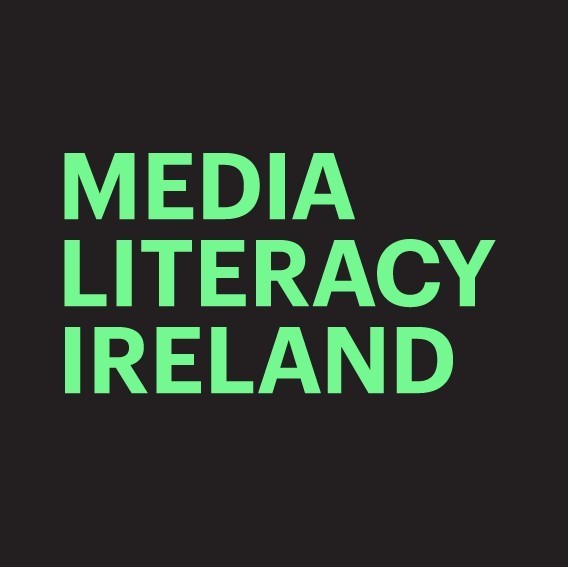 Innovation Workstream Tasks for 2023
[Speaker Notes: Welcome to the Group. Over 100 on WGP which is about half of the entire membership. 
As a informal alliance of people and orgs, MLI depends on the voluntary support of members to achieve things. WGP acts as a kind of platform for discussion about what MLI has done and could be doing  - what the future might look like. It’s also a platform for members to make suggestions for new activities and to volunteer to work with others on specific tasks or activities. This meeting takes place before the SG meeting so that any ideas or proposals that we come up with here can be brought to SG for endorsement. 
V quick intro – literally your name and your organisation. Would encourage you all to look at the membership section of the website to find out more about other members there and maybe update your own bio. Please use the chat function on the side to raise points /  make comments and do feel free to raise hand too to speak. If any of you have a piece of MIL work that you would like to share with the group, I hope we will have some time at the end to open up the floor so if you want to take the mike so to speak, please let me know by putting your name in the chat box or raising your hand. 

Let me know if you have any AOB’s please. 
Coordinate: To be the acknowledged first port of call to provide support and advice for media literacy stakeholders (national and international).
Communicate: To foster discussion and debate around all aspects of MIL in Ireland with a view to helping to identify emerging issues, gaps in provision, opportunities for collaboration. 
Innovate: To inspire, encourage and facilitate the development of new MIL projects, programmes and interventions, and encourage evaluation and sustainability.
Promote: To use the strength, reach and expertise of MLI members to collectively highlight media literacy related issues and sign-post to sources of support via multi-stakeholder public awareness campaigns.]
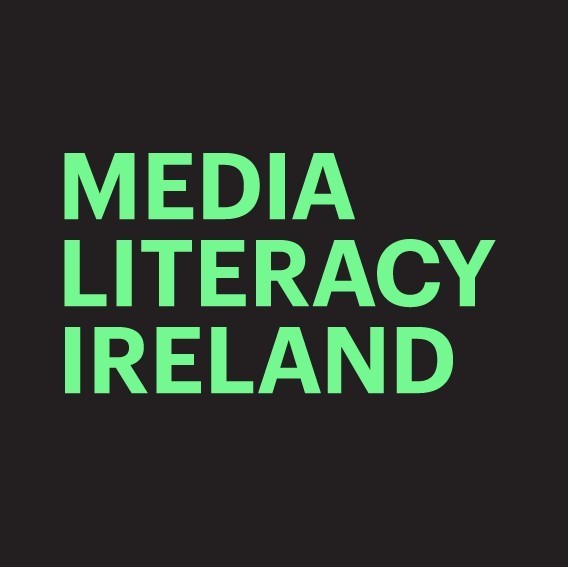 Promotion Workstream Tasks for 2023
[Speaker Notes: Welcome to the Group. Over 100 on WGP which is about half of the entire membership. 
As a informal alliance of people and orgs, MLI depends on the voluntary support of members to achieve things. WGP acts as a kind of platform for discussion about what MLI has done and could be doing  - what the future might look like. It’s also a platform for members to make suggestions for new activities and to volunteer to work with others on specific tasks or activities. This meeting takes place before the SG meeting so that any ideas or proposals that we come up with here can be brought to SG for endorsement. 
V quick intro – literally your name and your organisation. Would encourage you all to look at the membership section of the website to find out more about other members there and maybe update your own bio. Please use the chat function on the side to raise points /  make comments and do feel free to raise hand too to speak. If any of you have a piece of MIL work that you would like to share with the group, I hope we will have some time at the end to open up the floor so if you want to take the mike so to speak, please let me know by putting your name in the chat box or raising your hand. 

Let me know if you have any AOB’s please. 
Coordinate: To be the acknowledged first port of call to provide support and advice for media literacy stakeholders (national and international).
Communicate: To foster discussion and debate around all aspects of MIL in Ireland with a view to helping to identify emerging issues, gaps in provision, opportunities for collaboration. 
Innovate: To inspire, encourage and facilitate the development of new MIL projects, programmes and interventions, and encourage evaluation and sustainability.
Promote: To use the strength, reach and expertise of MLI members to collectively highlight media literacy related issues and sign-post to sources of support via multi-stakeholder public awareness campaigns.]